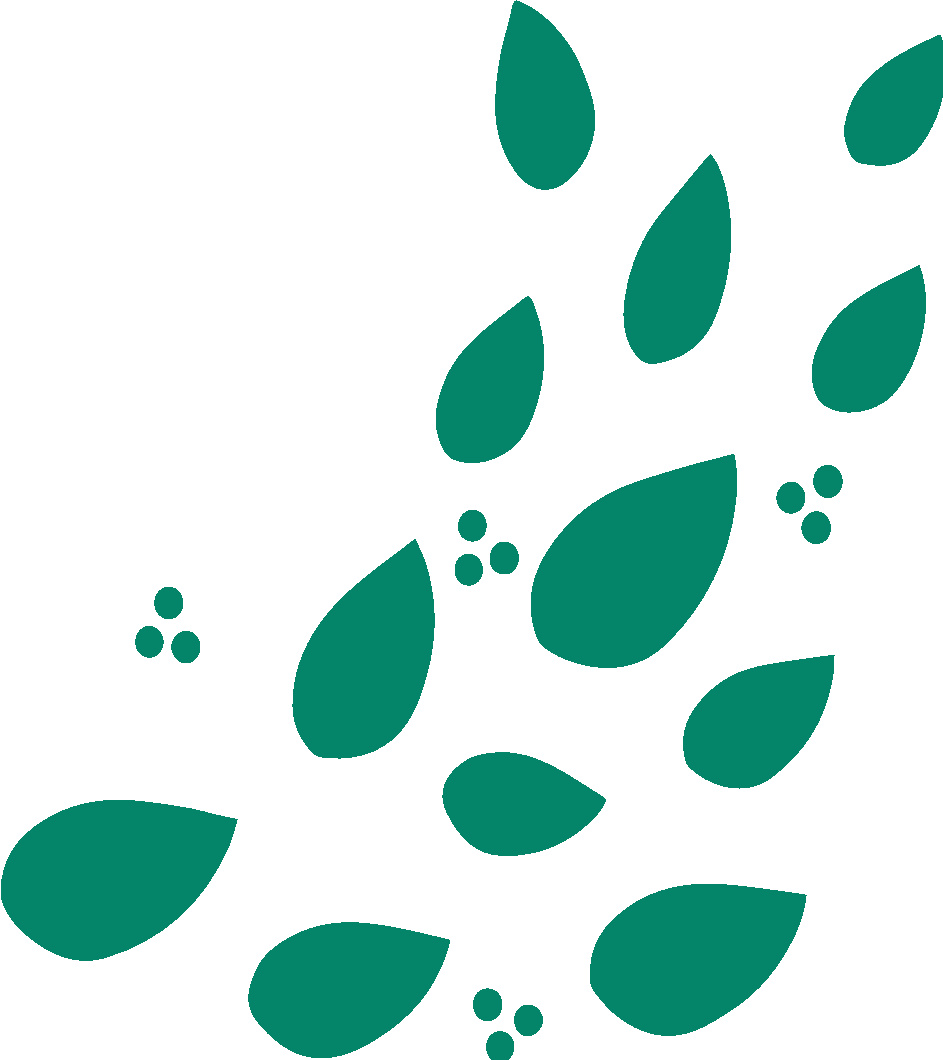 ¿Sabes qué beneficios son adecuados para ti?
ALEX® lo sabe.
ALEX es una herramienta en línea completamente confidencial que utiliza sus gastos estimados de salud para mostrarle los planes más económicos para sus necesidades. Algo así como hablar con un buen amigo que sabe todo acerca de sus beneficios, excepto que no necesitas comprarle una taza de café.
Antes de inscribirse, tome 10 minutos y deje que ALEX lo guíe a través de sus opciones. Puede accederlo en el trabajo o en casa en cualquier computadora, tableta o smartphone.
Su visión general de las elecciones anuales:
Las elecciones anuales de este año son 
Del 2 al 17 de noviembre
Habla con ALEX en BenefitsAccess.org.
Luego, completa tu inscripción en BenefitsAccess.org.
¿Necesita ayuda adicional?
Contacta <Información de contacto de recursos humanos>.
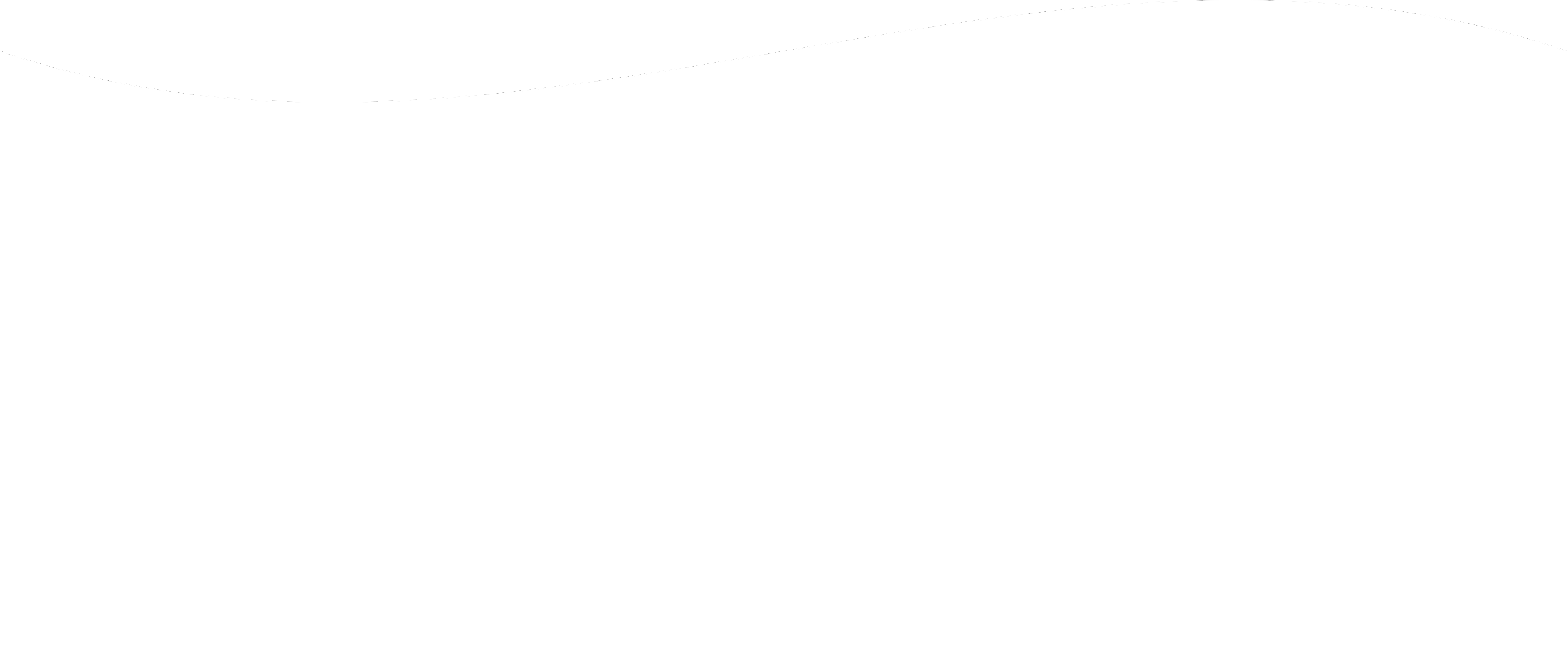 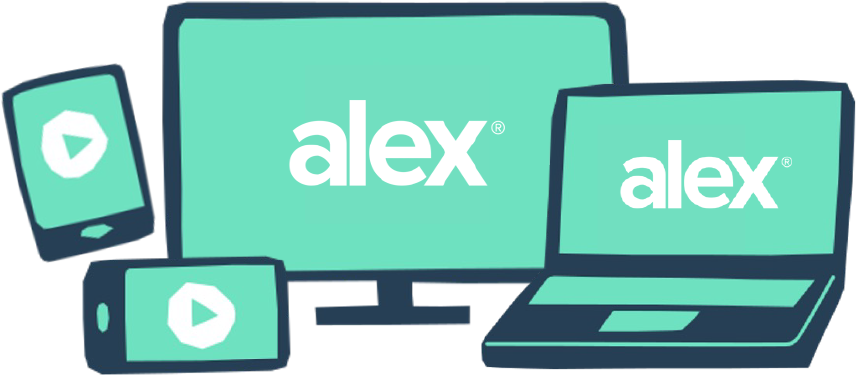 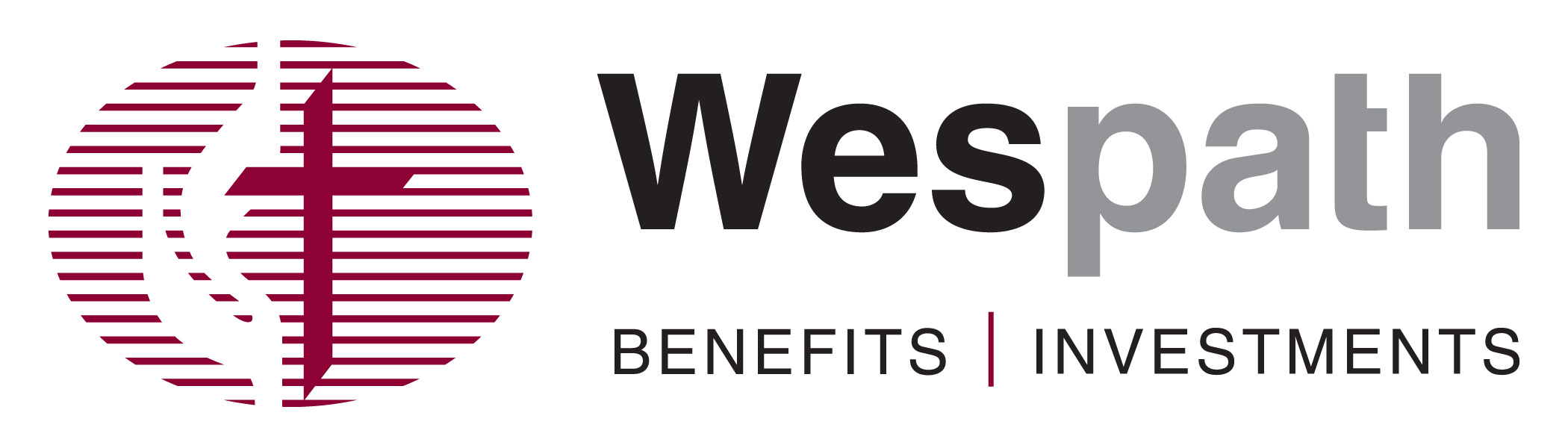